27 – ISIS Thermal
Gregory J Dirks

ISIS Thermal Lead (SwRI)
[Speaker Notes: introduction]
Outline
Driving Instrument Thermal Requirements
Thermal Design and Implementation
Thermal Management
Heaters and Sensors
MLI Design
Materials and Finishes
System Thermal Analysis
Thermal Model Details
Design Cases
Optical Properties and Power Dissipation
Predictions and Margins
Resources and Requirements
EPI-Hi Circuit Board Analysis
Component Junction Temperature Calculations 
Plans for Thermal Verification
Driving Requirements
Design Temperature Limits
Margin Guidelines – Includes Test and Model Uncertainty
Hot Limits 10 C and Cold Limits 5 C (Heater Controlled)
EPI-Hi
EPI-Lo
3
Driving Requirements
Interface Temperatures
Operational:	0 / +45 C
Non-Operational:	0 / +45 C
Heaters
75% Maximum Duty Cycle
Resistance Determined at 26 V
Environment
1.0 AU Sun at 110 Degrees from +Z Axis for 40 Minutes
Boundary Heat Flow
Flow from Spacecraft is No More Than 2.9 W in the Cold Case and No Less Than 0 W in the Hot Case
4
Thermal Design
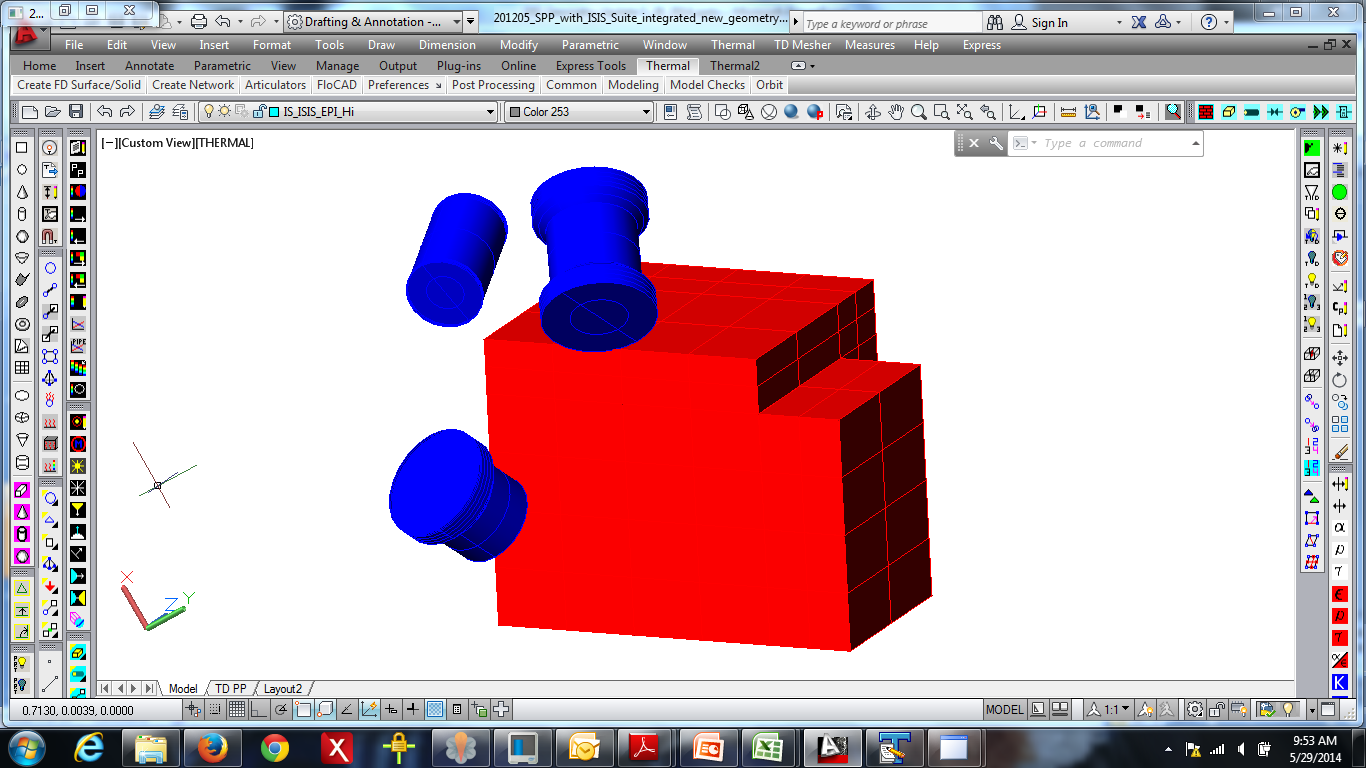 EPI-Hi
E-box Radiator to Dissipate Internally Generated Heat
Telescopes Conductively Isolated from E-box
Operational Heaters on Telescopes
Survival Heaters on Telescopes and E-box
MLI on Surfaces Except Apertures, Radiator, and Bracket Interior Surfaces
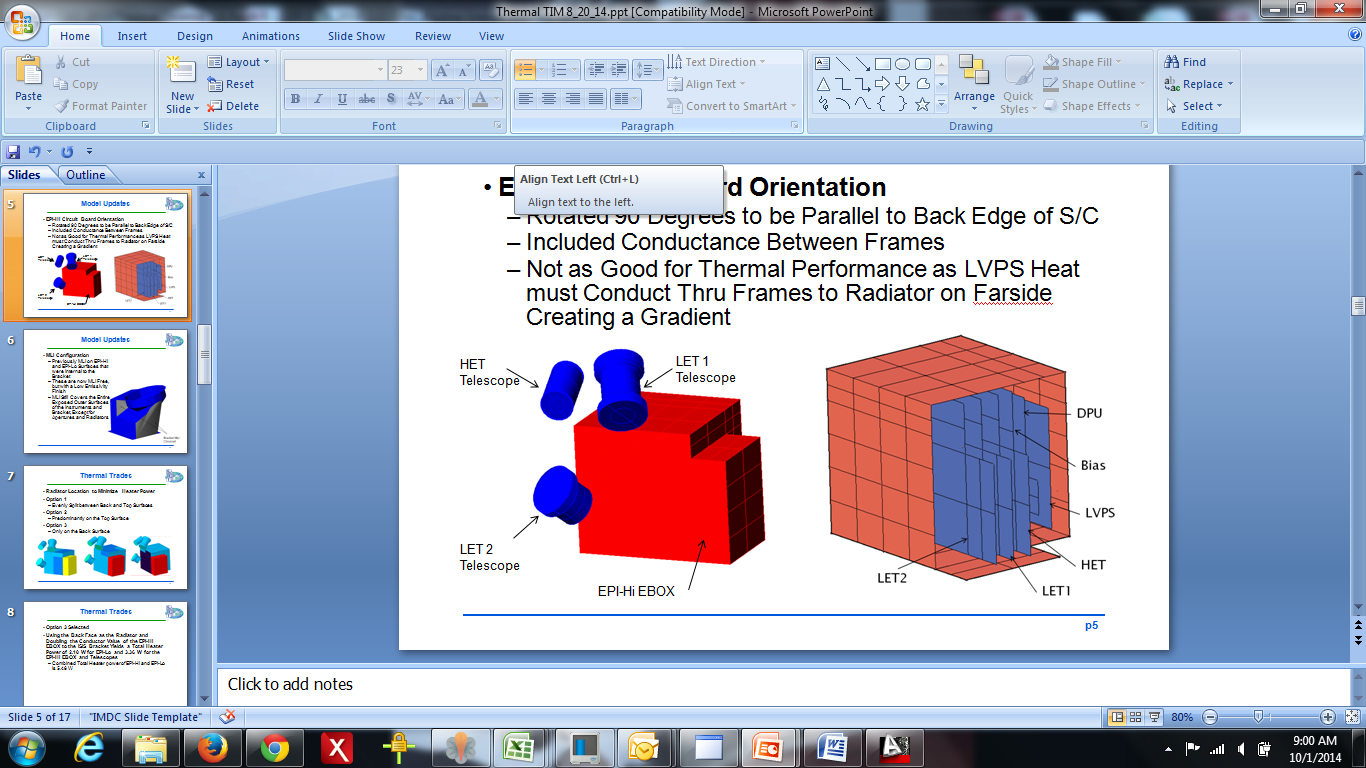 5
Thermal Design
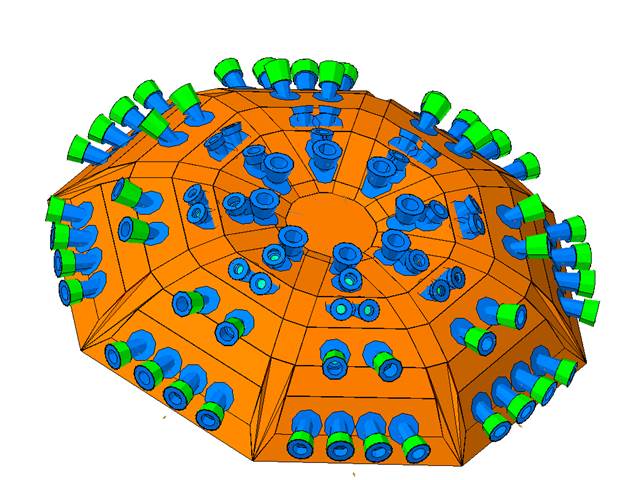 EPI-Lo
Wedge Radiators (8) to Dissipate Internally Generated Heat 
Eight Survival Heaters (One on Each Wedge)
MLI on Surfaces Except Apertures and Radiators
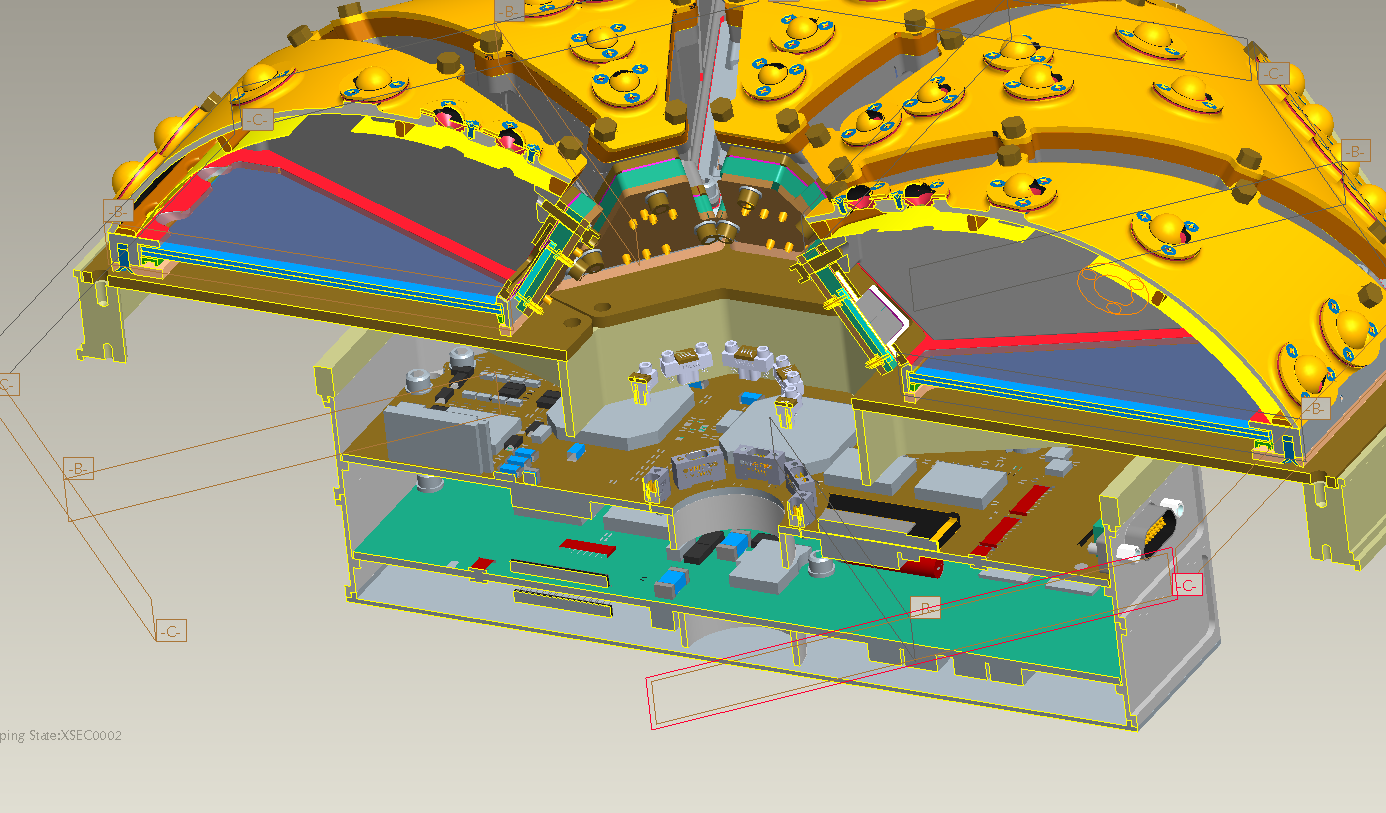 6
Thermal Design
ISIS
EPI-Hi and EPI-Lo are Thermally Isolated from the Bracket
Bracket is Thermally Isolated from the S/C
Heaters and Sensors
EPI-Hi Heater Operations
One S/C Thermistor on Each Telescope and Two S/C Thermistors on E-box (Primary and Redundant)
Operational Heaters on Telescopes are All on One S/C Service, but Controlled by E-box
Survival Heaters on Telescopes and the E-Box are All on One S/C Service and Controlled by S/C with Sense Location Currently Baselined as the E-box
Survival Heaters Also Used to Warm Instrument to Cold Operational Temperature for Cold Turn On by using Different Set Points
Heaters and Sensors
EPI-Lo Heater Operations
Two (Primary and Redundant) S/C Thermistors on Dome for Heater Control and One More (To Be Positioned)
All Survival Heaters are on One S/C Service (Separate from EPI-Hi) Controlled by S/C with Sense Location Currently Baselined as One of the Wedges
Survival Heaters are Used to Warm Instrument to Cold Operational Temperature for Cold Turn On by Using Different Set Points
Survival Heaters are Also Used to Maintain Minimum Cold Operating Temperature During Low Power Operating Conditions
MLI
Coverage
Entire Instrument Other than Apertures, Radiators
Specifications/Construction






Each Separate Blanket Grounded with Wire to S/C
Vented Using Edge Mesh Screens Directed away from Apertures
Edges and Seams Sealed using GBK Tape
Blankets Secured using G-10 Buttons and SS Snap Rings
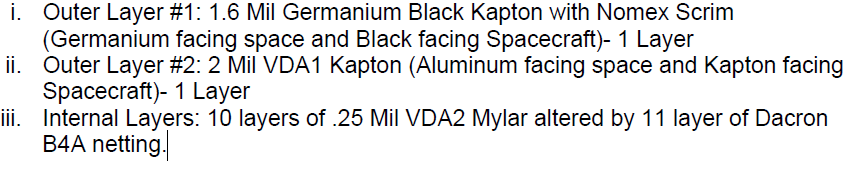 Materials and Finishes
Radiators
Z-307 Conductive Black Paint
MLI
Outer Layer: StaMet
Thermal Isolators
G-10 Fiberglass
Bracket
All Surfaces are Alodine
EPI-Hi Ebox
All Surfaces are Alodine
EPI-Lo Electronics
All Surfaces are Alodine
Materials and Finishes
LET Apertures (3X):
Polyimide a=0.21, e=0.20
Aluminized a=.0.09, e=.0.02
Polyimide Side Facing Out
47 mm Diameter by 2 Microns Thick
Gold Ring a=0.23, e=0.03
HET Apertures (2X)
Black Kapton a=0.93, e=0.85
Aluminized a=0.09, e=0.02
 Black Kapton Side Facing Out
30 mm Diameter by 5 mils (0.005 inches) Thick
Gold Ring a=0.23, e=0.03
EPI-Lo
Collimators are Z93C55 White Paint and Ag-MgF2
Thermal Model
EPI-Hi Modeled by Vertex Aerospace
Rommel Zara and Santino Rosanova
EPI-Lo Modeled by APL
Shawn Begley
Bracket Modeled by Vertex Aerospace
ISIS Model Integrated by Vertex Aerospace
All Models Created using Thermal Desktop Software
Updated Model Delivered to S/C TBD
Good Correlation between Instrument and S/C Results
Design Cases
Hot Operational
+45 C I/F Temperature
EOL Power and BOL Optical Properties
Low MLI e* = 0.03
Cold Operational
0 C I/F Temperature
BOL Power and BOL Optical Properties
High MLI e* = 0.05
Cold Non-Operational
0 C I/F Temperature
BOL Optical Properties and e* = 0.05
Hot Non-Operational
1.02 AU / 110 Degrees / 40 Minutes with +45 C I/F Temperature
BOL Optical Properties and e* = 0.03
Optical Properties
Radiator: Z-307 Black Paint
BOL: a = 0.95, e = 0.89
MLI Exterior: StaMet
BOL: a = 0.56, e = 0.83
EPI-Hi Apertures
HET BOL: a = 0.93, e = 0.85
LET BOL: a = 0.21, e = 0.20
EPI-Lo Collimators
Z93C55 BOL: a = 0.15, e = 0.91
Ag-MgF2 Range: a = 0.01/0.02, e = 0.07/0.09
Alodine Surfaces
BOL: a = 0.45, e = 0.12
Power Dissipation
ISIS Power Distribution
Cold Case uses CBE, Hot Case uses CBE+Cont.
Predictions
Hot Operational
Predictions
Cold Operational
Predictions
Hot Non-Operational
Predictions
Cold Non-Operational
Resources
Survival Heater Power






Operational Heater Power
Requirements
Heat Flow Across S/C to Bracket Interface
Hot Operational:	1.55 W
Cold Operational:	0.69 W
Hot Non-Op.:	0.61
In All Cases Heat Flow is From the S/C into the Bracket
Board Analysis
EPI-Hi Boards Analyzed
HET Shown is Representative of all Telescope Boards
Components and Power
All >50 mW were Explicitly Modeled
Remaining Power is Evenly Distributed on the Board
Boundary Condition
Test Limit of +50 C at Each Attachment Point
Junction Temperatures
Derating per EEE-INST-002
Complete Results are Shown in Thermal Analysis Document 16105-TA-01
Board Analysis
LVPS Board Temperature Contour Plot
Board Analysis
CDH Board Temperature Contour Plot
Board Analysis
Bias Board Temperature Contour Plot
Board Analysis
HET Board Temperature Contour Plot
Board Analysis
LVPS Component Junction Temperatures






DPU Component Junction Temperatures
Board Analysis
Bias Component Junction Temperatures






HET Component Junction Temperatures
Verification
ISIS Thermal Balance
Three Cases: Hot Operational, Cold Operational, and Cold Survival
Temperature Controlled Baseplate to S/C I/F Temperature Limits
Radiators with View to LN2 Cooled Chamber Shroud
Verify Heater Duty Cycle
Verify Interface Heat Flow
Correlate Thermal Model